Informationsmaterial
Innehåll
Inledning
 Film om välfärdsbrottslighet (SKR)
 Vad är välfärdsbrottslighet
Diskussion
 Vanliga typer av välfärdsbrott - uttryckningssätt
 Kan vår verksamhet vara utsatt för välfärdsbrott? Vilka område ska uppmärksammas? 
 Hur ska vi agera om vi tror att det kan finnas risk för att någon utnyttjar systemet? 
 Vad ska vi göra om vid misstänkte missförhållande? 
 Varför är det viktigt att motverka välfärdsbrottslighet?
Dilemmaövningar 
Avslutning 
 Vad är din roll och ansvar?
[Speaker Notes: Den delen innehåller flera dilemmakort som sträcker sig till olika verksamhetsområde
Chefer på APT kan välja dem som passar.]
Inledning
APT/INFORMATIONSMATERIAL ► INLEDNING
Film om välfärdsbrottslighet (SKR)
https://skr.se/skr/demokratiledningstyrning/hotmotdemokratiochsamhallssystem/valfardsbrottslighet.377.html
INFORMATIONSMATERIAL ► INLEDNING
Välfärdsbrott
Offentliga utbetalningar inom välfärdssystemet som betalas ut på felaktiga grunder och att en extern aktör – företag eller privatperson – otillbörligen utnyttjar kommunala eller regionala medel för egen vinning Källa: SKR

Omfattningen uppskattas till 2-4% av den totala omsättningen av offentliga medel.

Andelen felaktiga utbetalningar är låg sett till helheten!
[Speaker Notes: Felaktiga utbetalningar från Arbetsförmedlingen, Centrala studiestödsnämnden (CSN), Försäkringskassan, Migrationsverket och Pensionsmyndigheten 2023 uppgick till 2,57 miljarder kronor. Det är en minskning jämfört med 2022 (2,81miljarder kr).Den totala andelen upptäckta felaktiga utbetalningar av de totala utbetalningarna har minskat från 0,39 procent under 2022, till 0,34 procent under 2023. Räknar man bort allmän pension, är andelen upptäckta felaktiga utbetalningar 0,75 procent av de totala utbetalningarna (Källa Målet att minska de felaktiga utbetalningarna från välfärdssystemen – en samlad analys av måluppfyllelsen för 2023)]
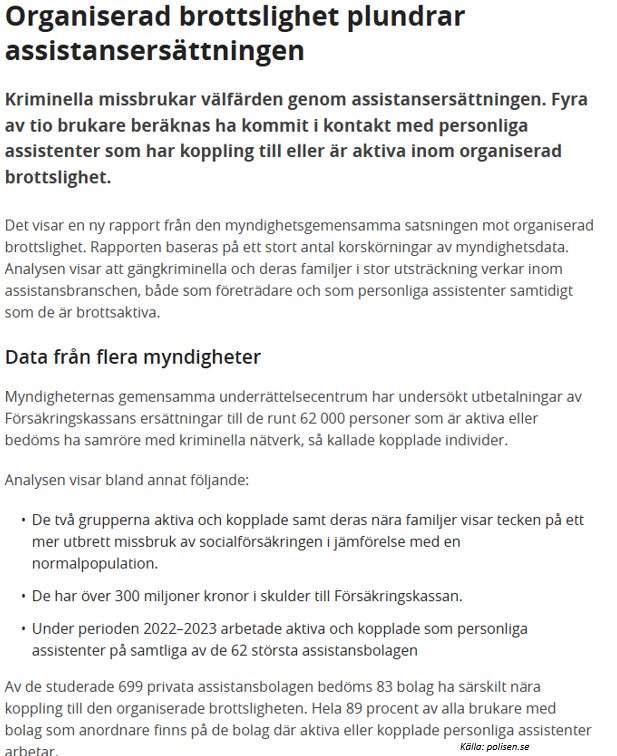 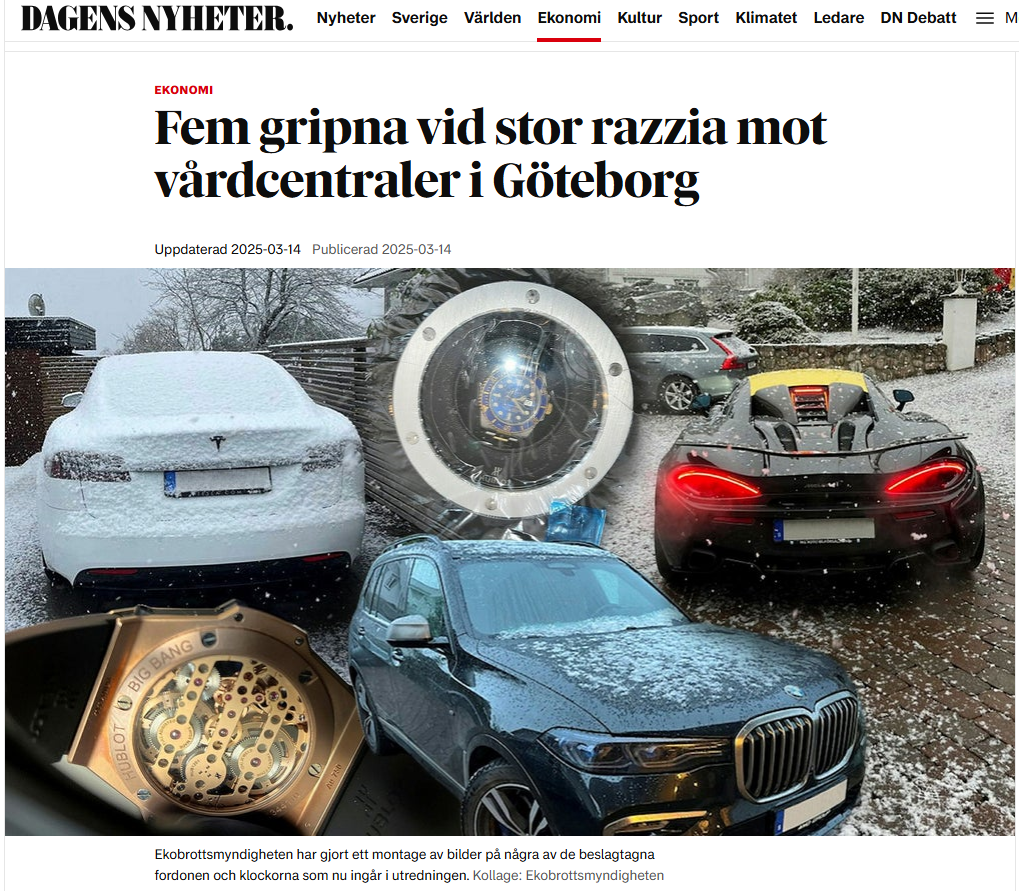 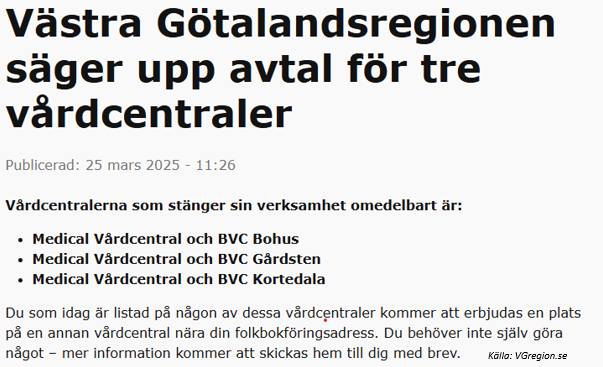 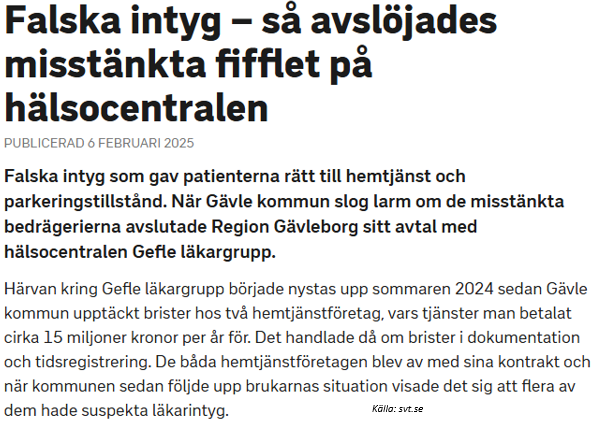 [Speaker Notes: Medical Vårdcentral och BVC Kortedala ska betala tillbaka ersättning för barnvaccinationer samt för felregistrering av kontakttyp, yrkeskategori och tolktjänster. Medical i Gårdsten och Bohus ska återbetala ersättning för barnvaccinationer.
Totalt kräver VGR tillbaka över 8,1 miljoner kronor för tolkar, drygt 9 497 kronor för felaktigt registrerade vårdkontakter och 76 388 kronor för barnvaccinationer.]
INFORMATIONSMATERIAL ► INLEDNING
Otillåten påverkan
Ett samlingsbegrepp för handlingar som syftar till att påverka en tjänsteperson eller förtroendevald att agera på ett annat sätt än denne tänkt, till exempel fatta ett annat beslut inom ramen för myndighetsutövning eller välja att inte polisanmäla händelser. Källa: SKR
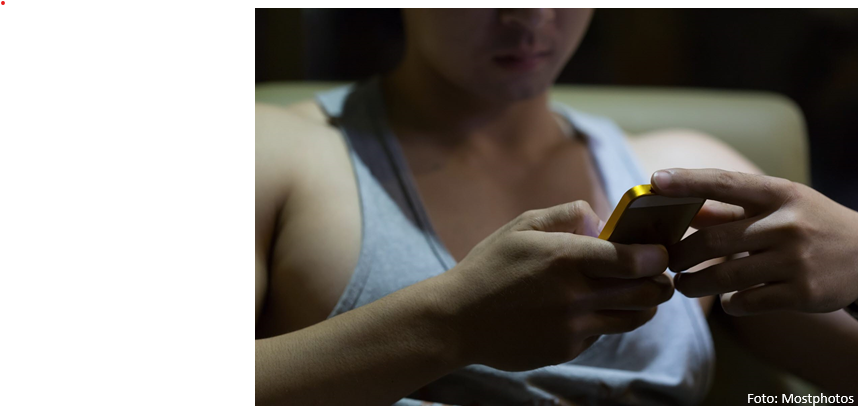 [Speaker Notes: Hot, våld och trakasserier eller andra typer av påverkansförsök som riktas mot offentliganställda. I många fall ligger organiserad brottslighet bakom dessa försök för att få kontroll eller andra fördelar.]
APT/INFORMATIONSMATERIAL ► INLEDNING
Otillåten påverkan (valbar)
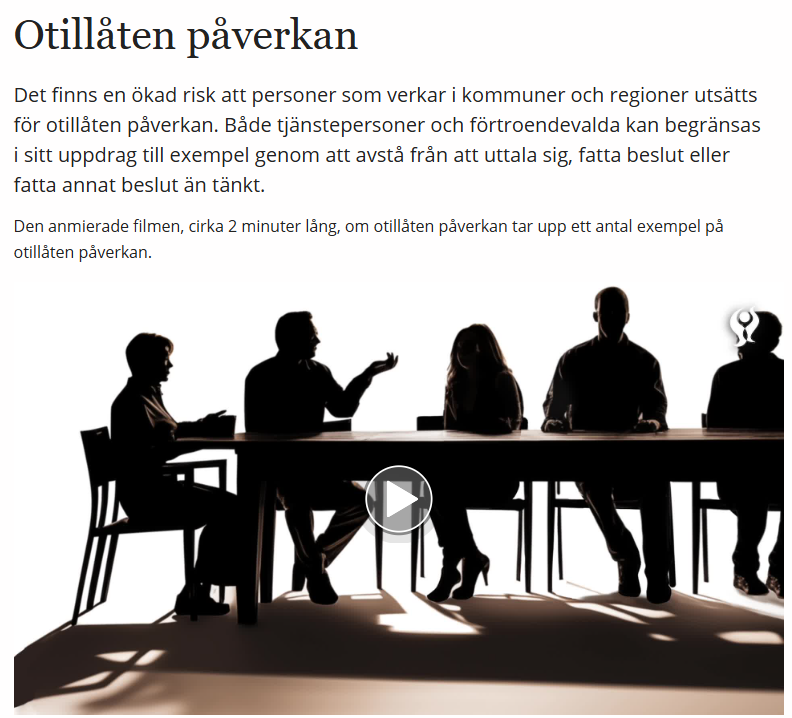 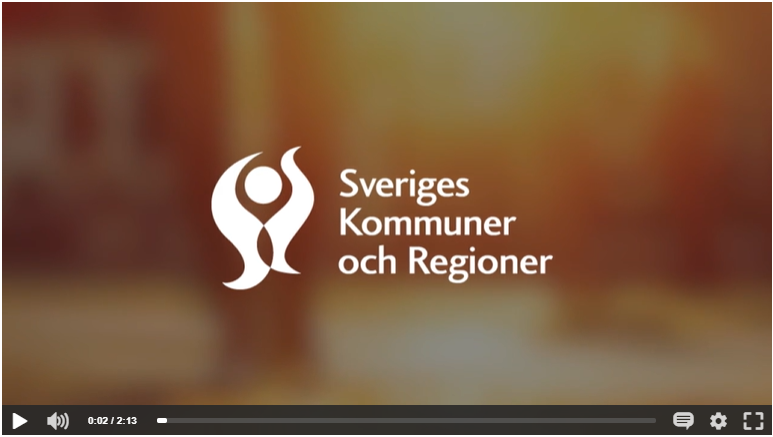 https://skr.se/skr/demokratiledningstyrning/hotmotdemokratiochsamhallssystem/otillatenpaverkan.66302.html
Diskussion
INFORMATIONSMATERIAL ► DISKUSSION
Välfärdsbrott i vår verksamhet
Kan vår verksamhet vara utsatt för välfärdsbrott?

Hur kan vi upptäcka det?

Hur ska vi agera om vi tror att det kan finnas risk för att någon utnyttjar systemet?
INFORMATIONSMATERIAL ► DISKUSSION
Otillåten påverkan i vår verksamhet
I vilka situationer kan du tänka dig att du skulle kunna uppleva försök till otillåten påverkan?
Dilemmaövning
INFORMATIONSMATERIAL ► DILEMMA
DILEMMA -VALBAR
Här kan du använda utvalda dilemmaövningar.
[Speaker Notes: Ofta får vi en känsla av att något inte stämmer innan vi hittar tydliga bevis. Använd den känslan!]
INFORMATIONSMATERIAL ► AVSLUTNING
Avslutning
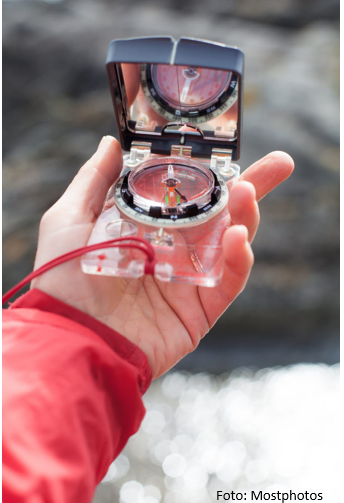 Magkänslan är en kompass!
[Speaker Notes: Ofta får vi en känsla av att något inte stämmer innan vi hittar tydliga bevis. Använd den känslan!]
Tack!